4.  Međunarodni  kongres " Djeca  -  stubovi  svijeta "
10.09.2018.  -  14.09.2018.
Otvaranje kongresa
Otvaranje kongresa
skupština
skupština
skupština
skupština
skupština
skupština
Spomenik djeci sarajeva
Banja luka
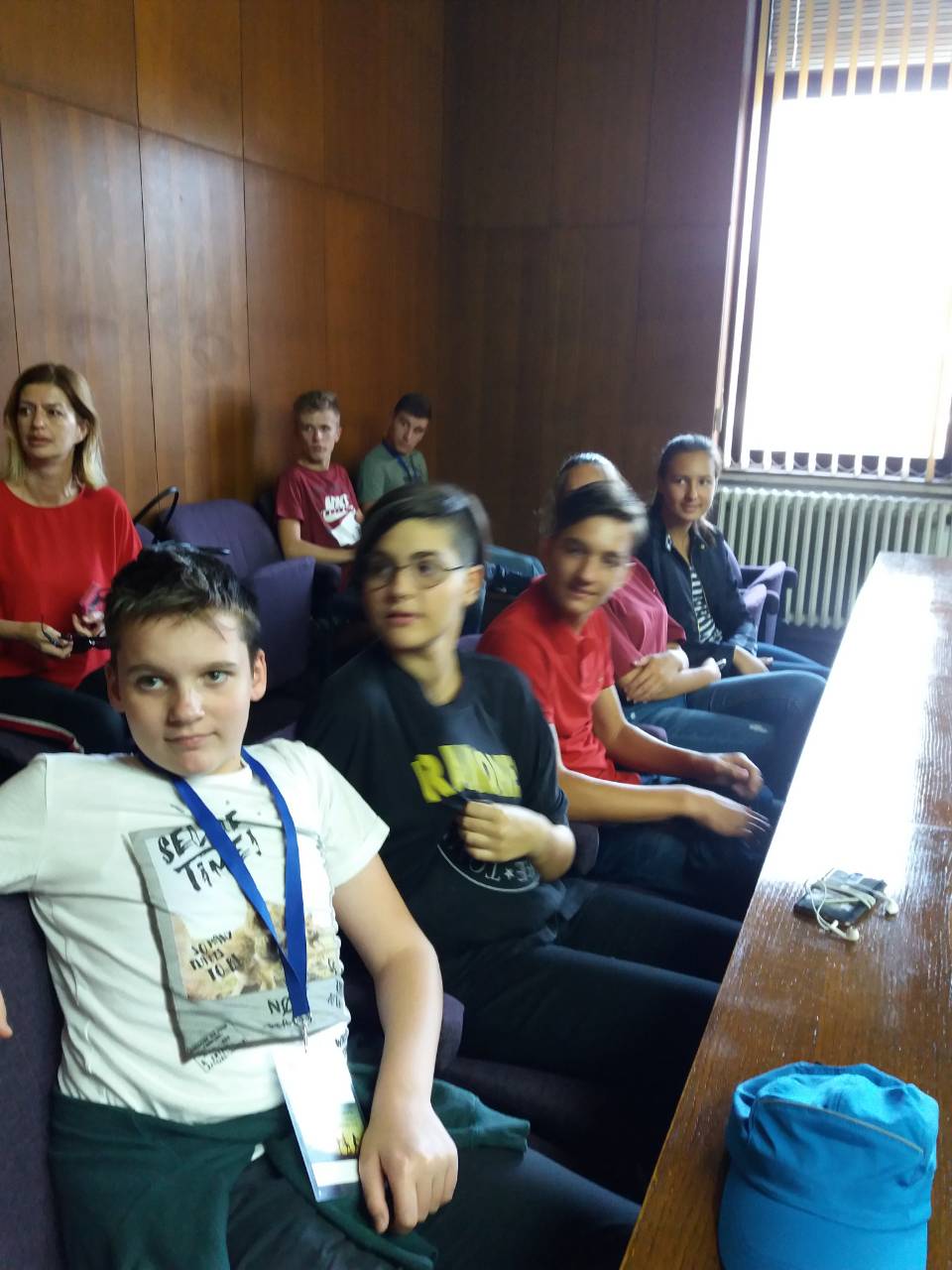 jajce
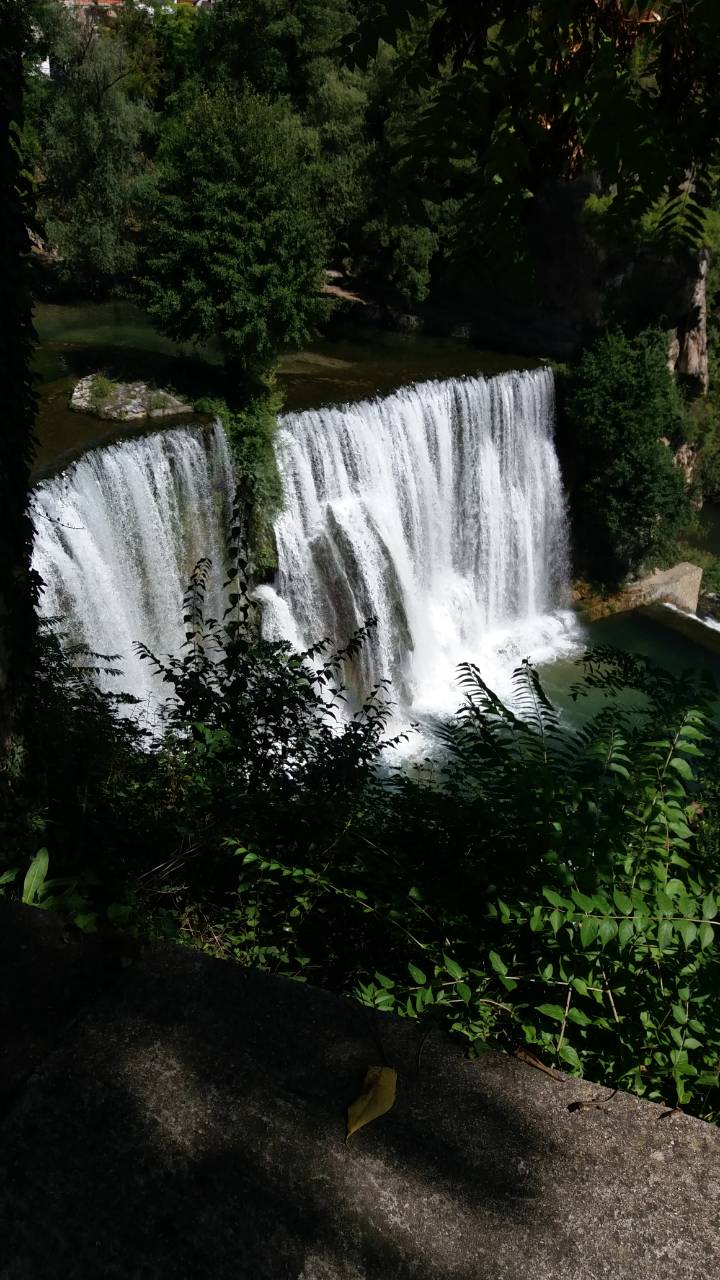